PHÒNG GIÁO DỤC VÀ ĐÀO TẠO QUẬN LONG BIÊNTRƯỜNG MẦM NON GIANG BIÊN
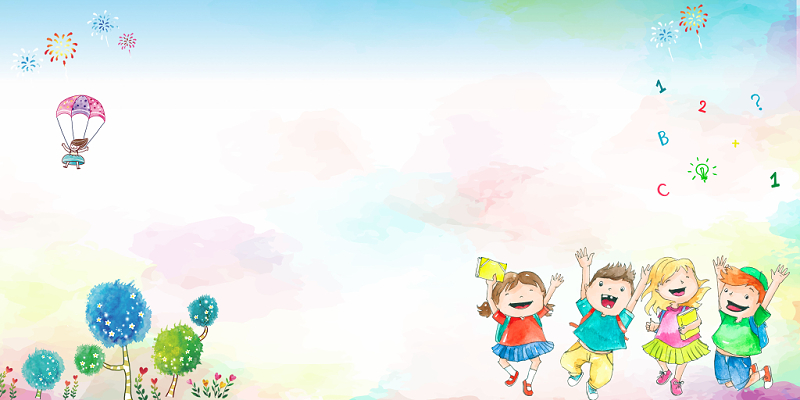 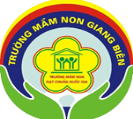 LĨNH VỰC PHÁT TRIỂN THẨM MĨ
Hoạt động	: Tạo hình
			Đề tài		: Tô màu con chim
			Lứa tuổi	: 24 – 36 tháng
			Giáo viên	: Nguyễn Thị Bích Phượng
Năm học 2021 - 2022
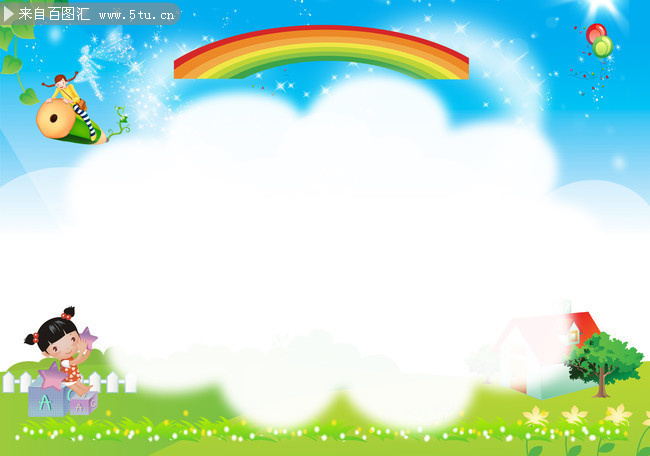 1. ỔN ĐỊNH TỔ CHỨC
Cô và trẻ hát bài hát “Con chim non”
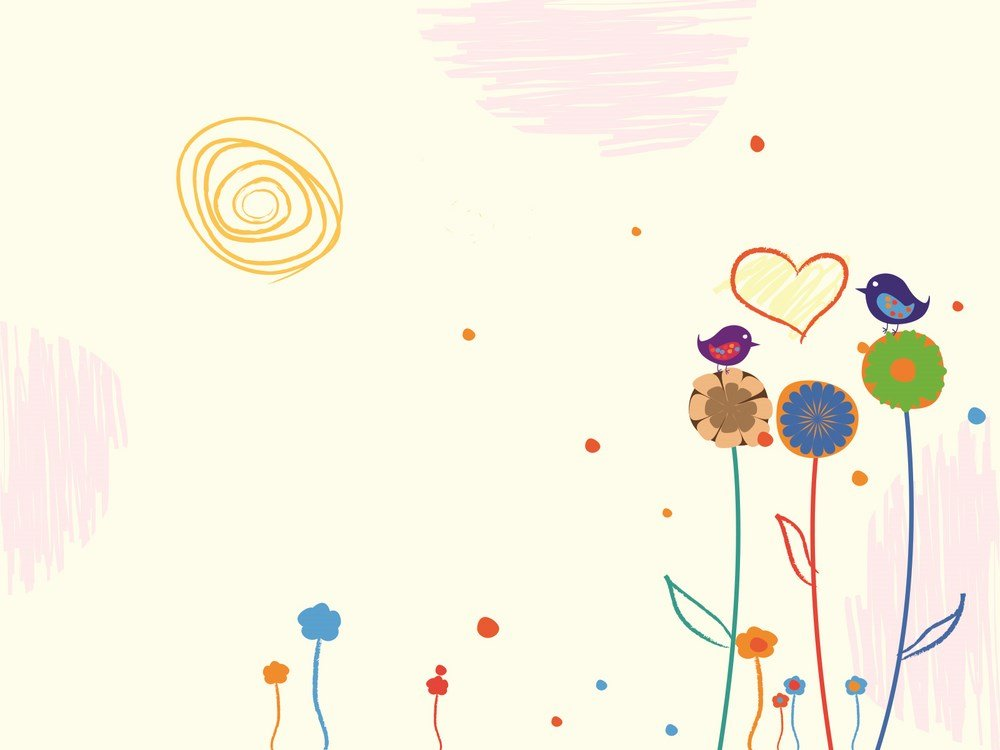 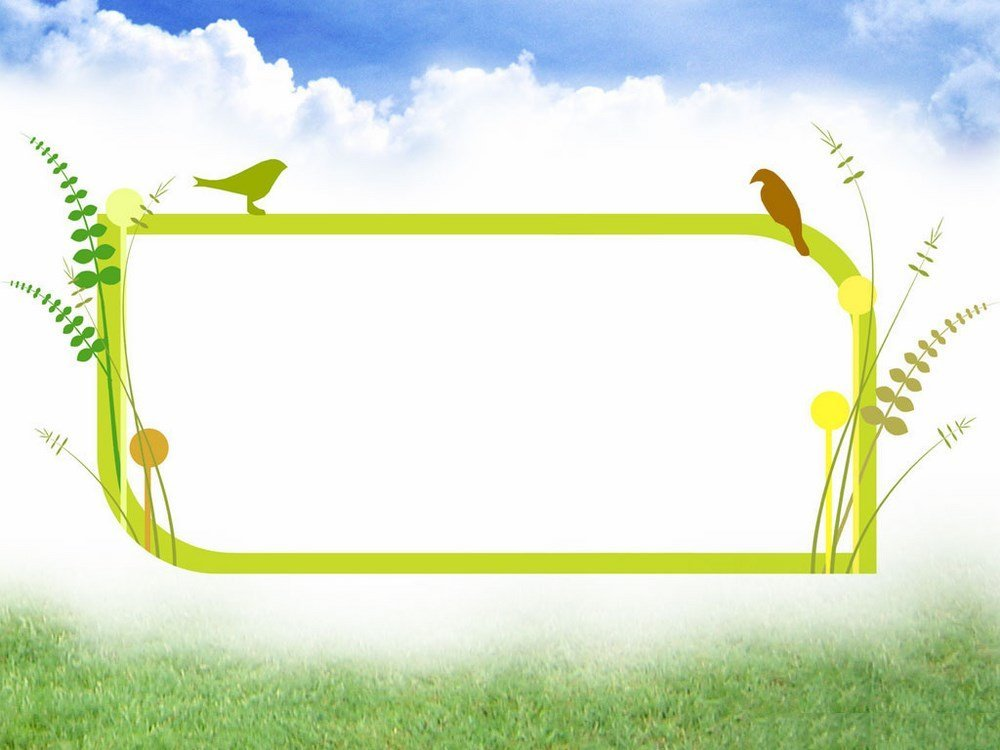 2. CÁCH TIẾN HÀNH
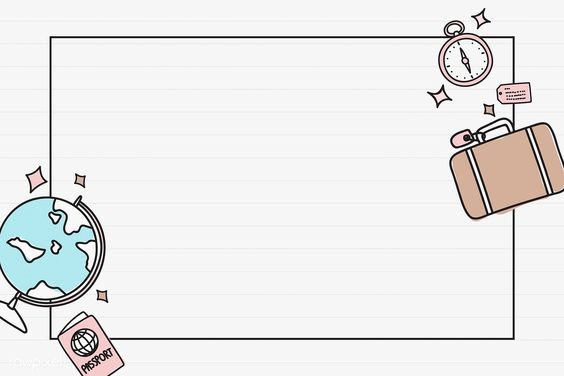 Hoạt động 1: Cô cho trẻ xem tranh mẫu – Đàm thoại
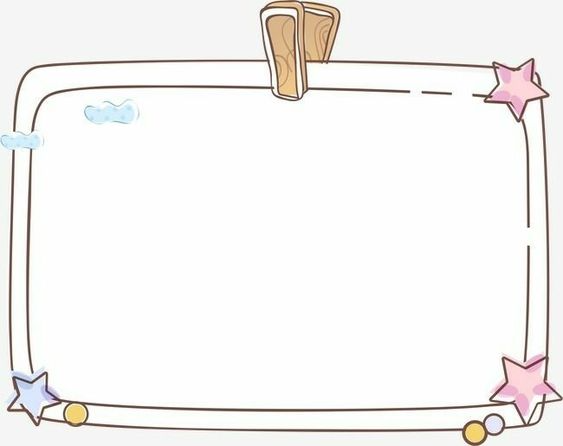 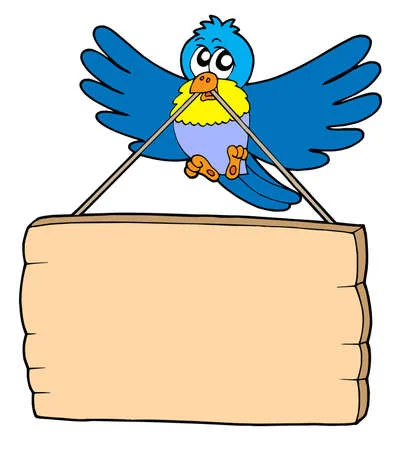 Hoạt động 2: Cô làm mẫu
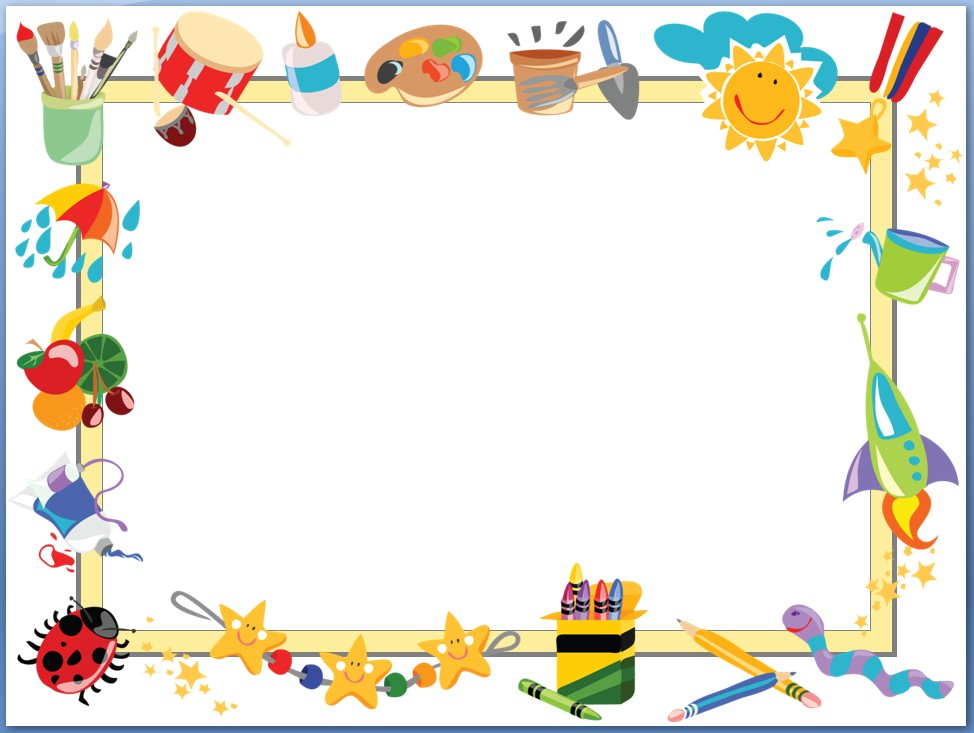 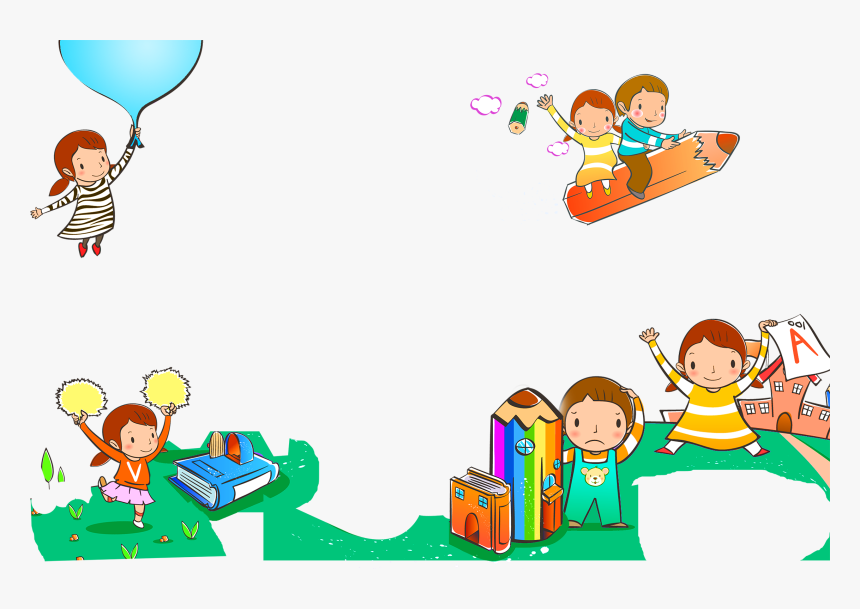 Hoạt động 3: Trẻ thực hiện
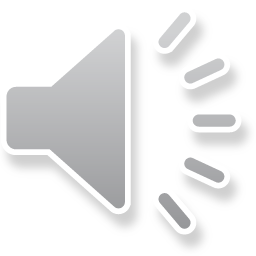 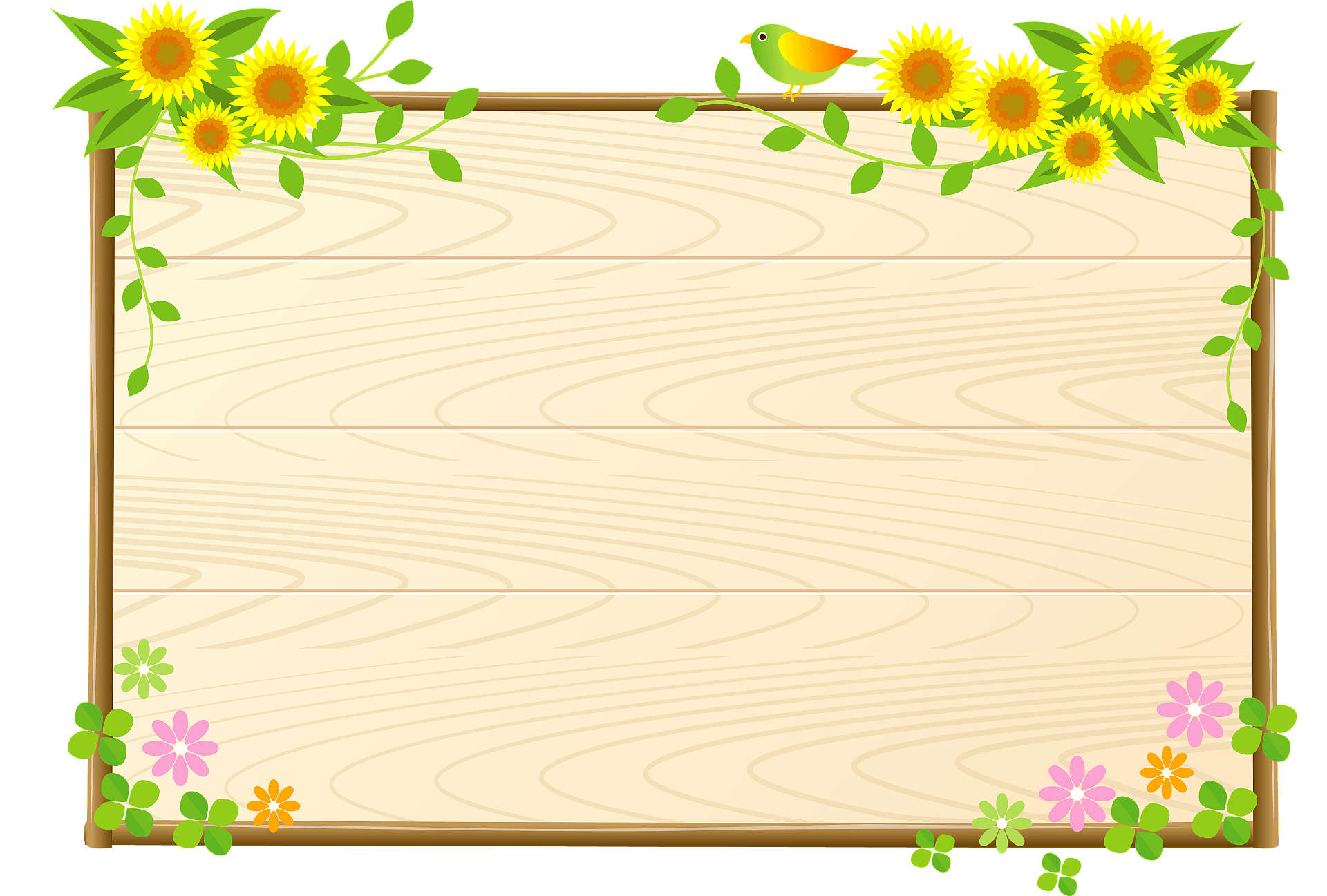 Hoạt động 4: Trưng bày – Nhận xét sản phẩm
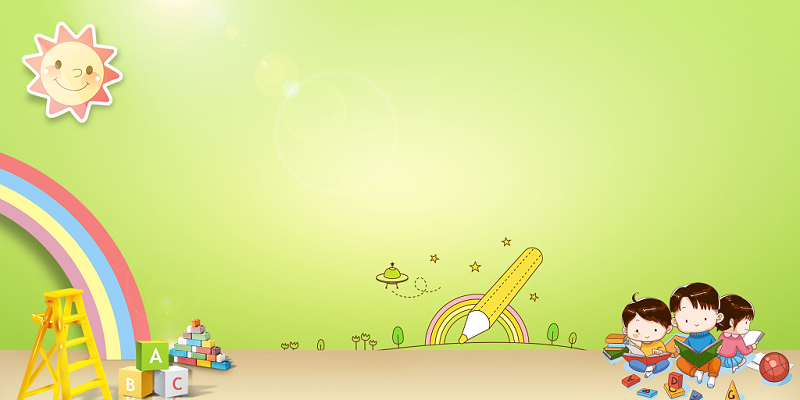 3. KẾT THÚC